Муниципальное бюджетное дошкольное образовательное учреждение «Детский сад общеразвивающего вида «АБВГДЕЙКа» города Буинска Буинского муниципального района Республики Татарстан»
Нетрадиционное физическое оборудование
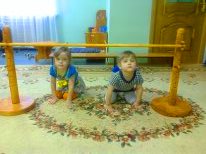 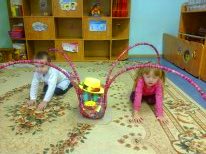 Нестандартное физическое оборудование для детей 1 младшей группы
Нестандартное оборудование- это дополнительный стимул активизации физкультурно-оздоровительной работы. Поэтому оно никогда не бывает лишним. Можно ли без особых затрат обновить игровой инвентарь? Если у вас есть желание что-то сделать своими руками и немного фантазии, вы легко справитесь с этой задачей
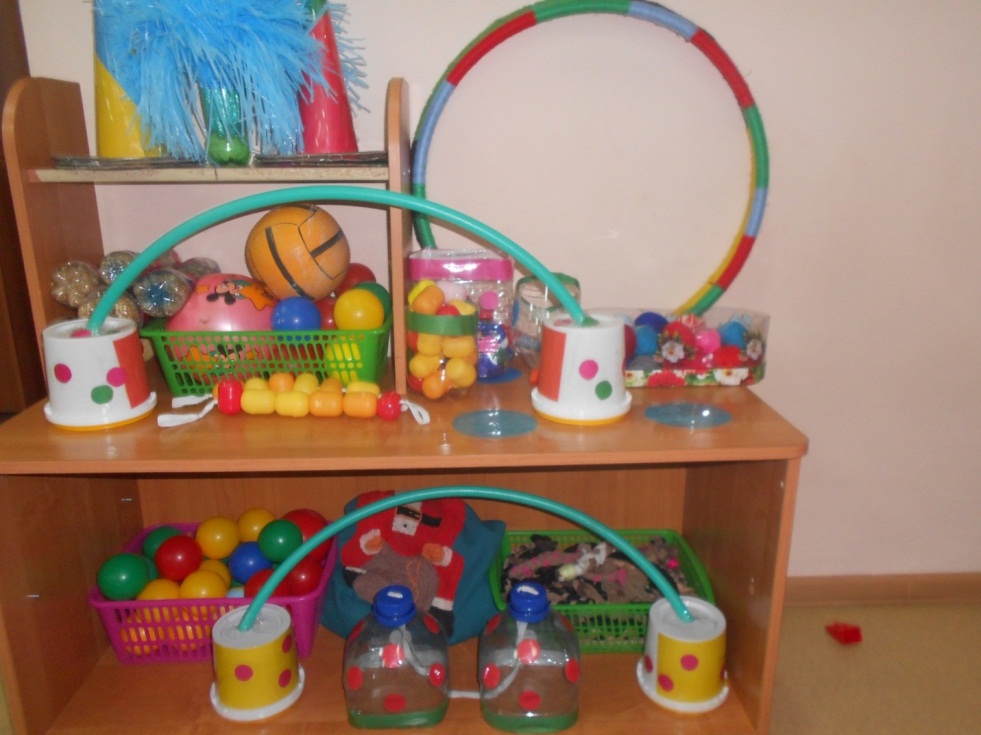 .
«Гантели»
Материал: пластиковые бутылки, крупа. 
Цель: способствовать развитию силовых качеств, ловкости, быстроты, двигательных реакций, равновесия, выносливости. Упражнения с физкультурным пособием «Гантели» способствуют выработке координации движений, активизирует деятельность анализаторных систем и влияет на речевое и умственное развитие.
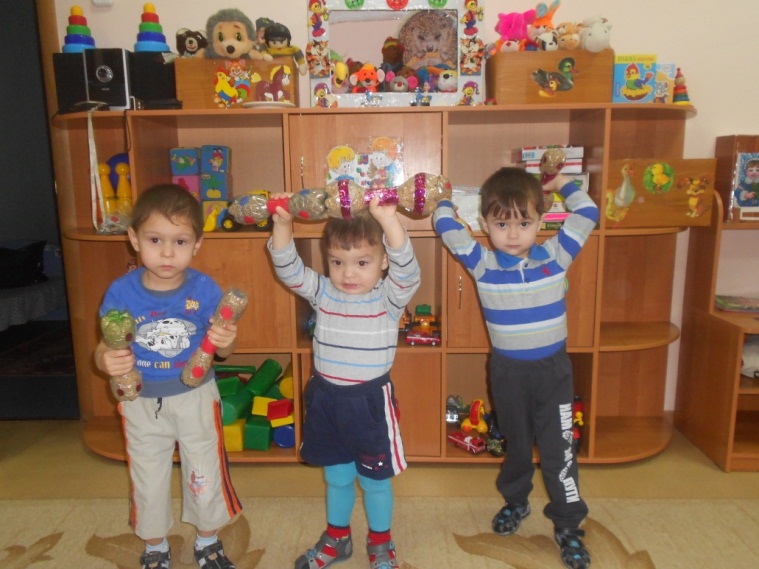 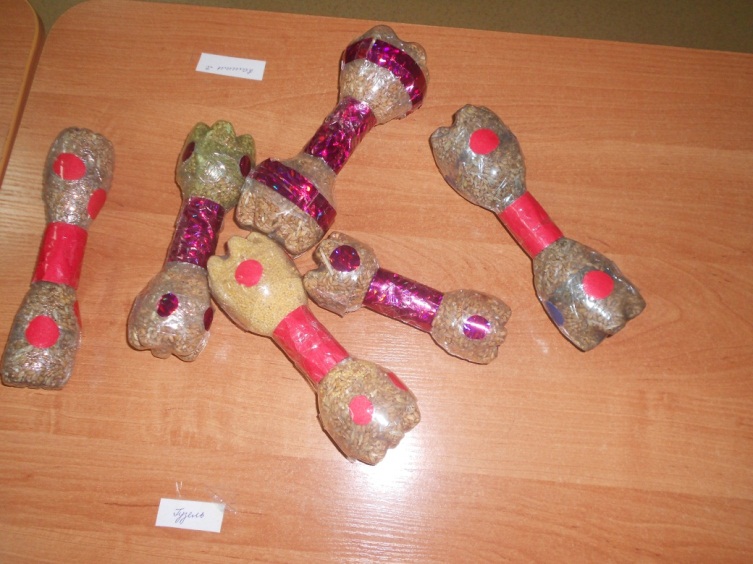 «Мини массажер»
Материал: контейнеры киндера .
Цель: развитие мелкой моторики, координации, укрепление мышечного корсета, формирование знаний о форме, цвете.
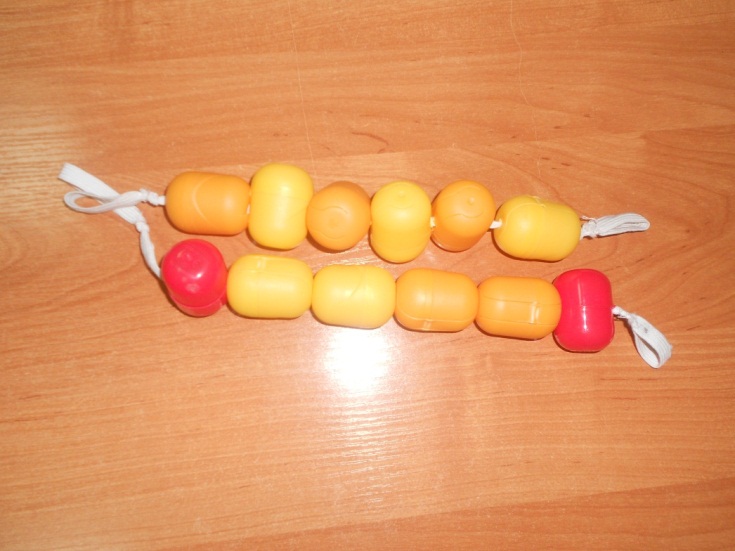 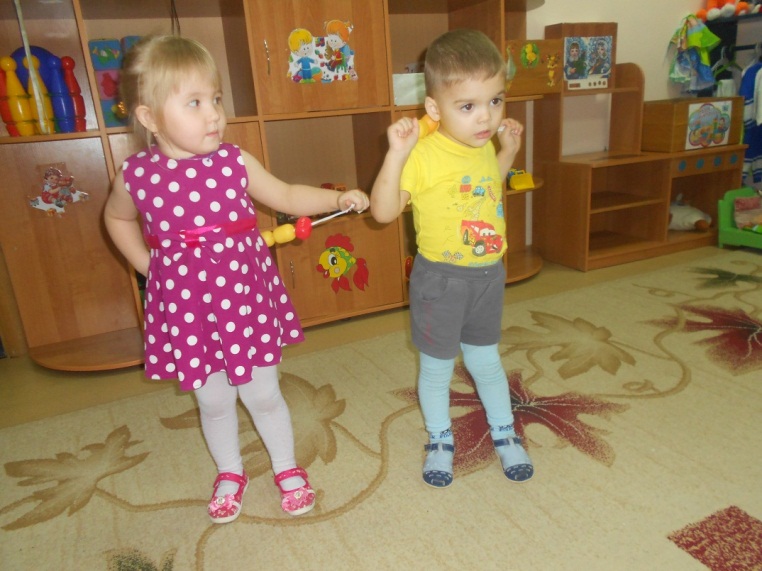 «Эспандер» 
Материал: изготовлены из пятилитровых бутылок, бельевой резинки. Для оформления используется  наклейки.
Цель: для развития и укрепления мышц плечевого пояса и силы, можно использовать в комплексах утренней гимнастики, для индивидуальной работы, на занятиях по физической культуры.
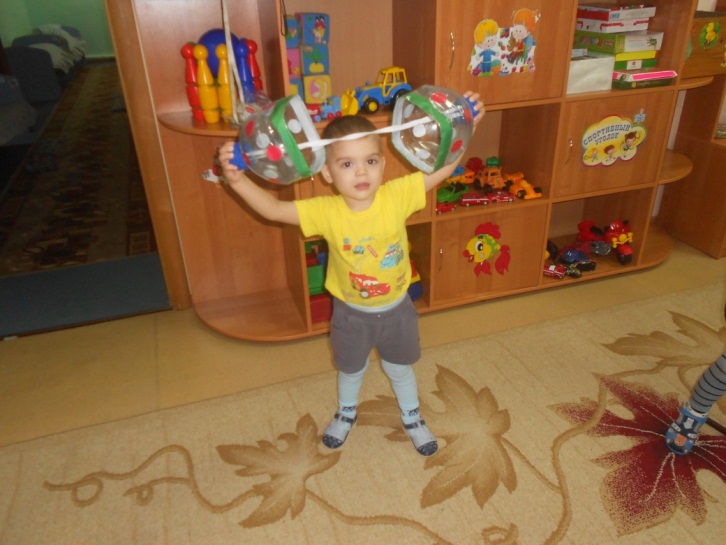 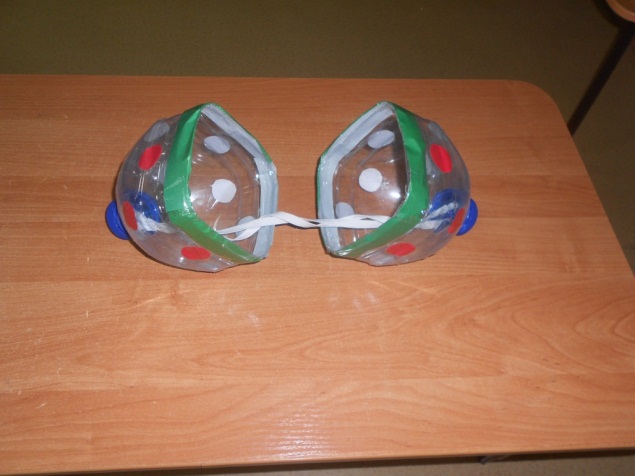 «Бильбоке»

Материал: «стаканчик» — из обрезанной литровой п/э бутылки с «шариком».

 Цель: развитие глазомера, общей координации движений, моторики, ловкости, настойчивости.
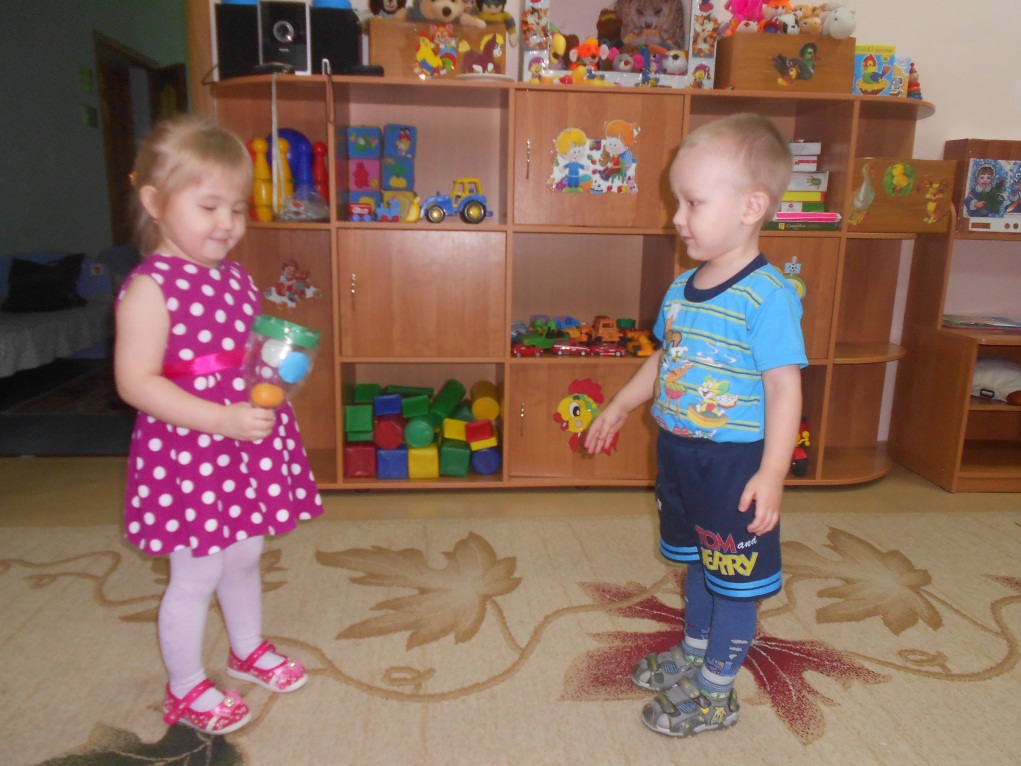 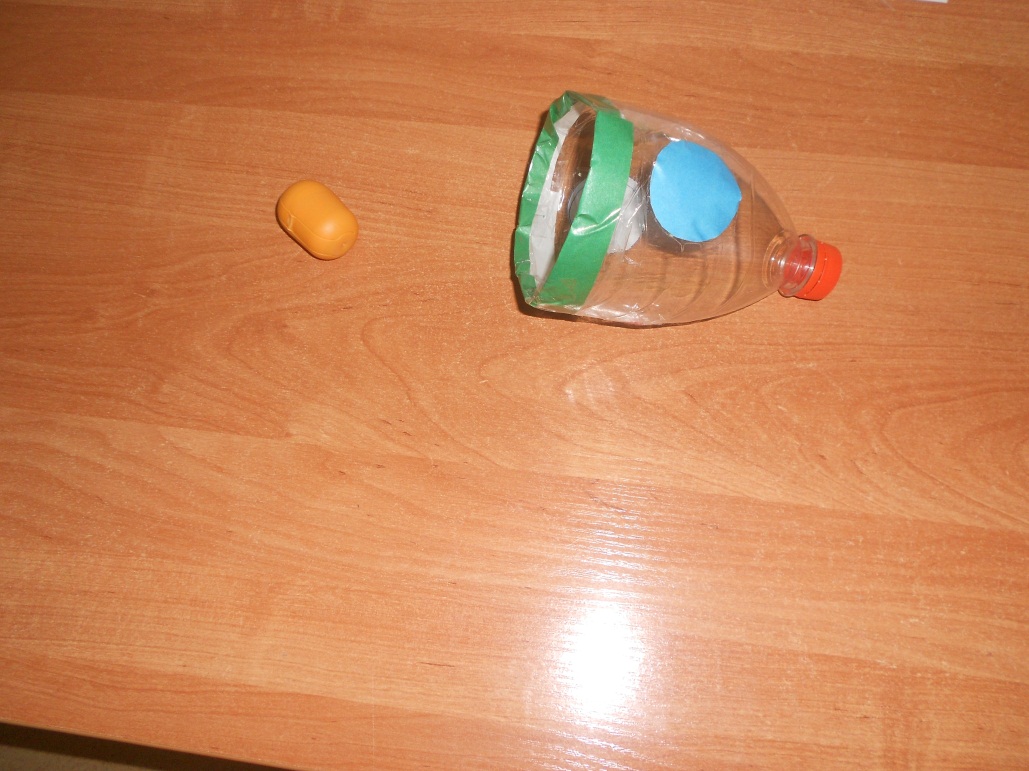 «Кольцеброс»
Материал: картон, цветная бумага. 
Цель: учить набрасывать кольца, совершенствовать технику броска, развивать меткость, глазомер, учить творчески подходить к выполнению ОРУ (использовать кольца), можно использовать в комплексах утренней гимнастики, для индивидуальной работы, на занятиях по физической культуры.
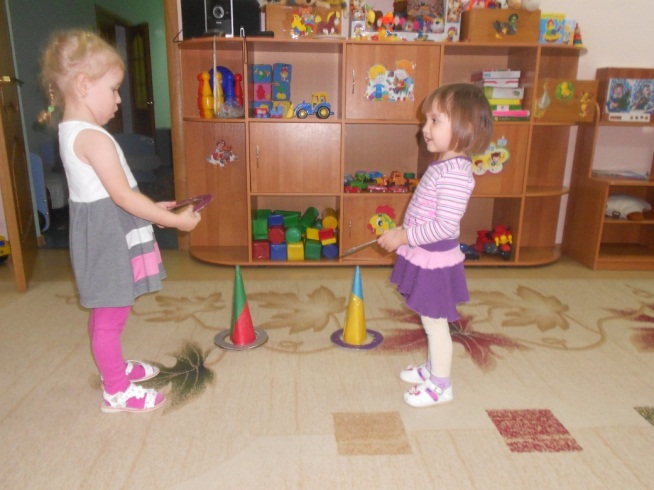 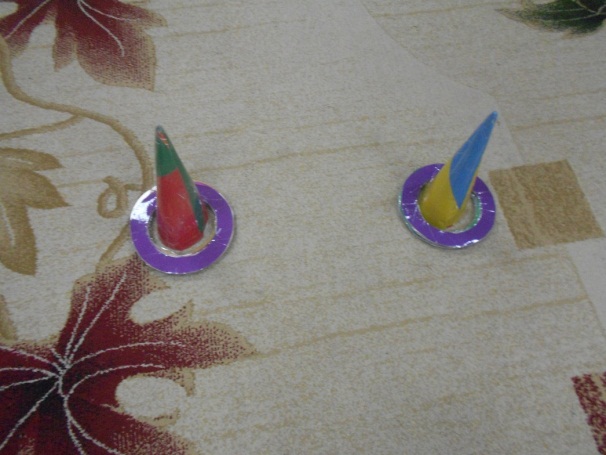 «Волшебные дуги»

Материал: ведерки из под майонеза, обруч. 
Цель: учить ползанию через препятствия, развивать двигательную активность.
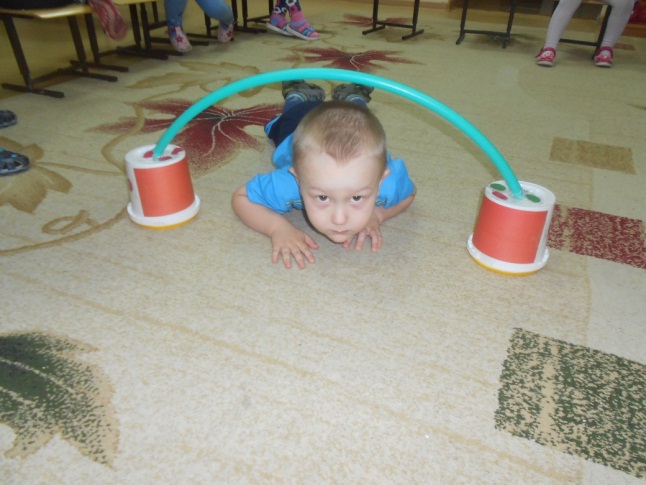 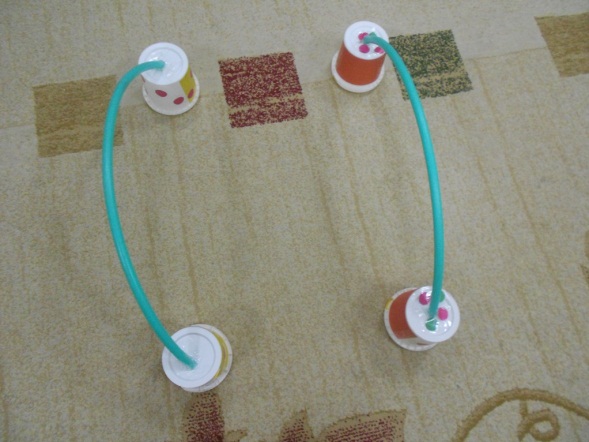 «Султанчики»

Материал: капроновая нить, скотч. 
Цель: развивать двигательную активность, , можно использовать в комплексах утренней гимнастики, для индивидуальной работы, на занятиях по физической культуры.
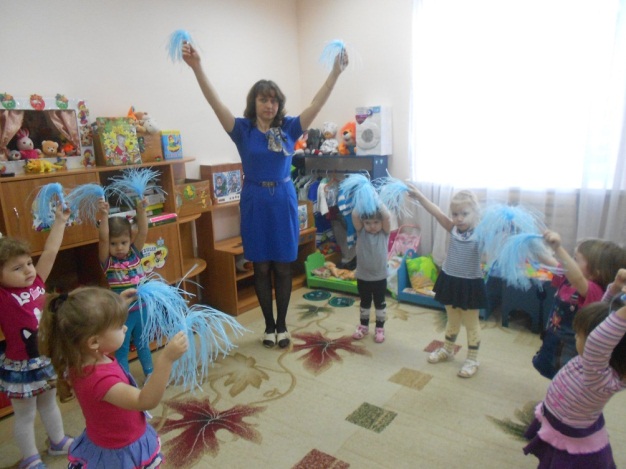 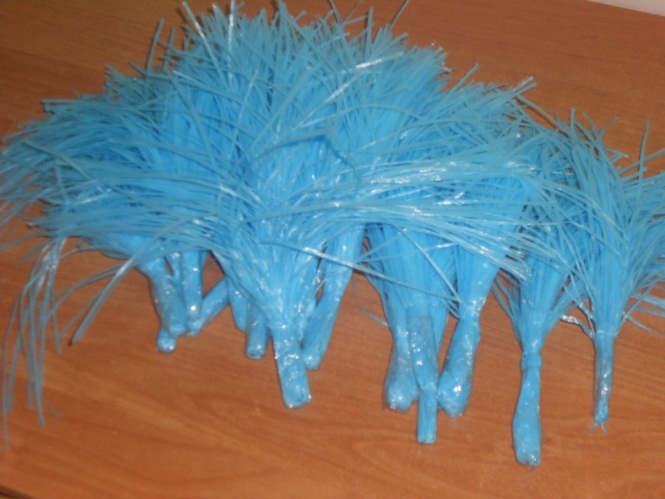